Elke dag kilometers lopen voor water?

Of samen een waterleiding aanleggen?

Met uw steun kunnen we veel bereiken in Oeganda.
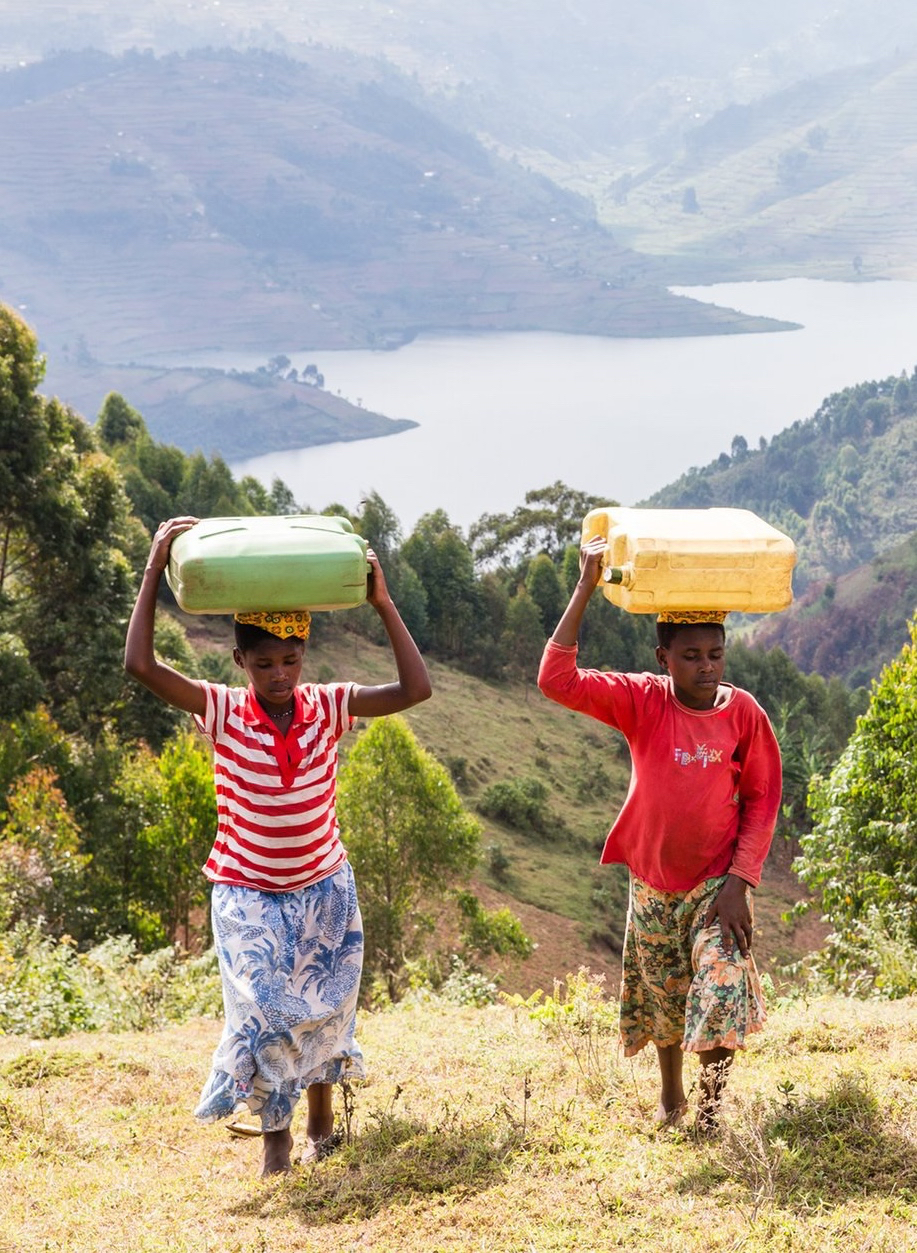 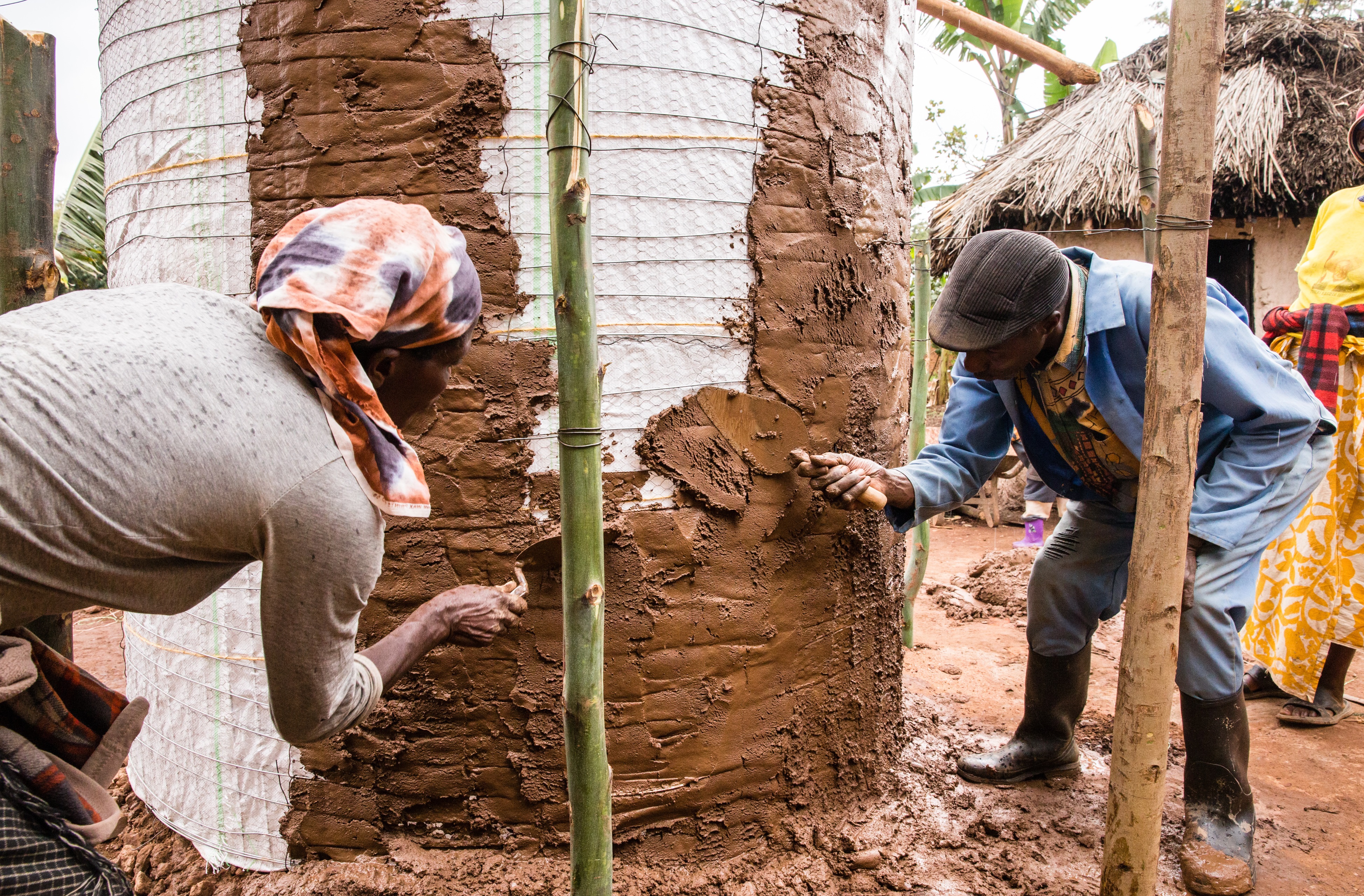 Samen

De lokale kerk mobiliseert de gemeenschap om zelf aan de slag te gaan.
Helpt u mee?

30 EURO 

Voorziet één gezin van schoon drinkwater dichtbij huis.
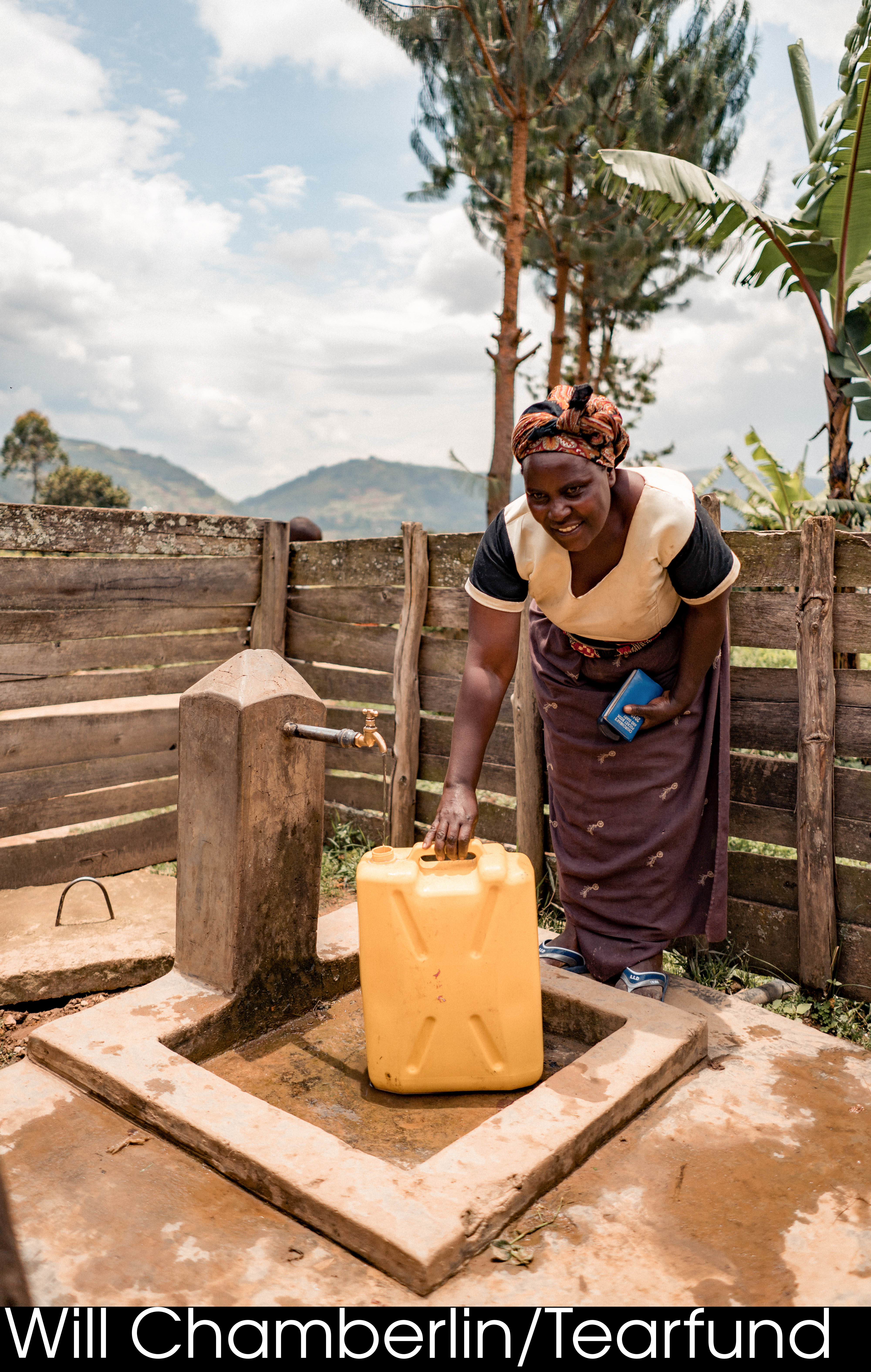